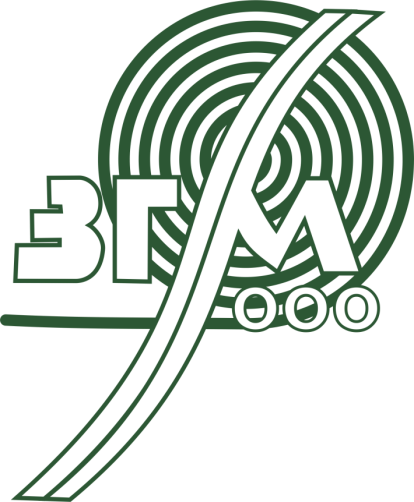 ЗАВОД
ГЕРМЕТИЗИРУЮЩИХ
МАТЕРИАЛОВ
Радиационно-защитные материалы
и технологии Абрис РЗ
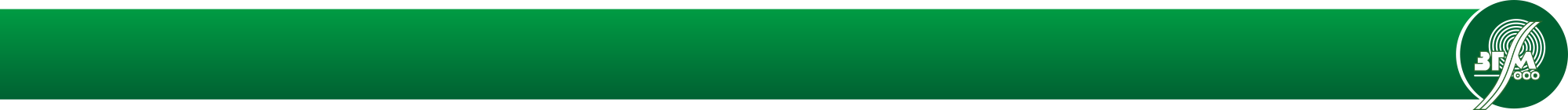 ООО «Завод герметизирующих материалов»
Один из крупнейших производителей неотверждаемых герметизирующих материалов
.
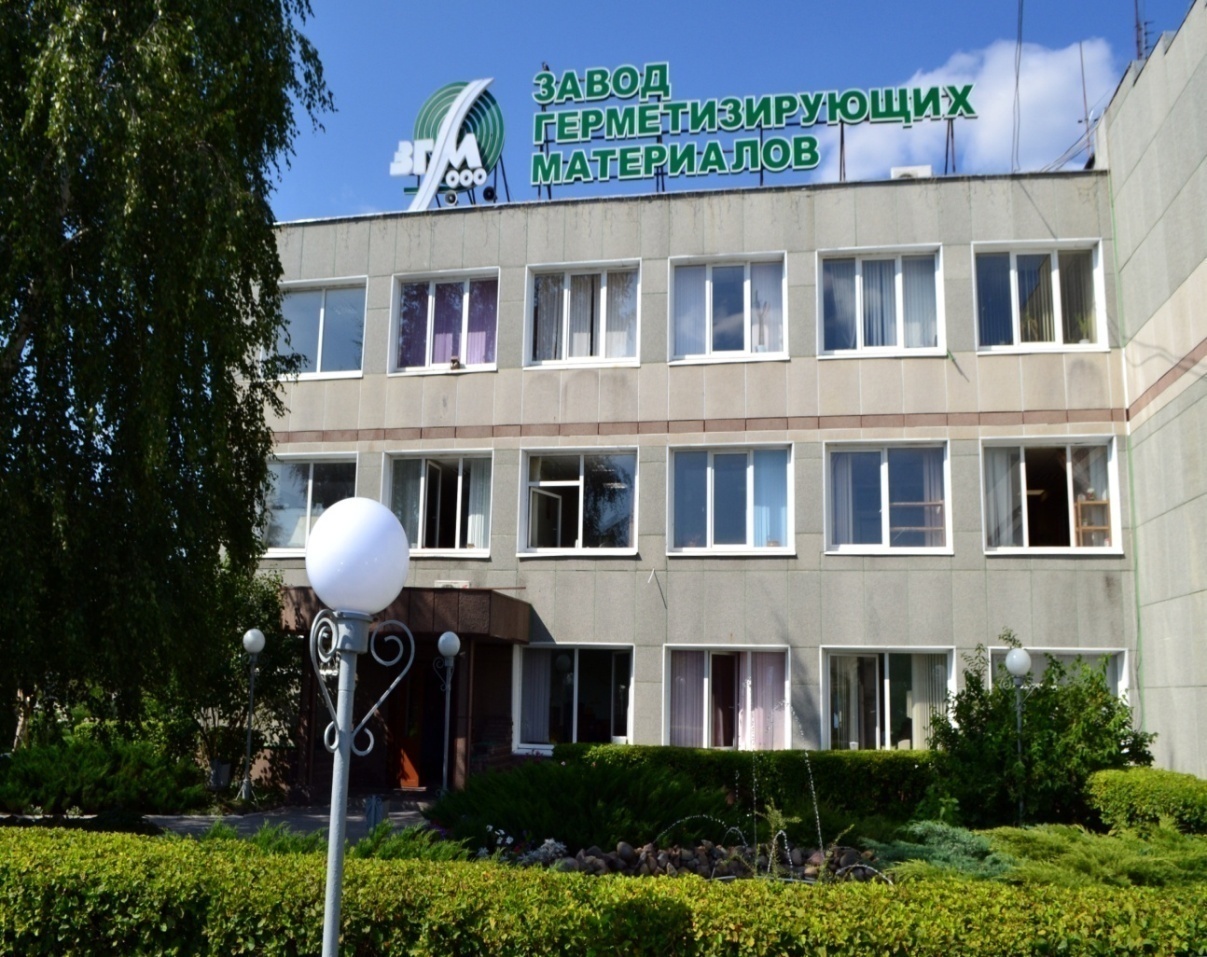 Основан в 2000 году
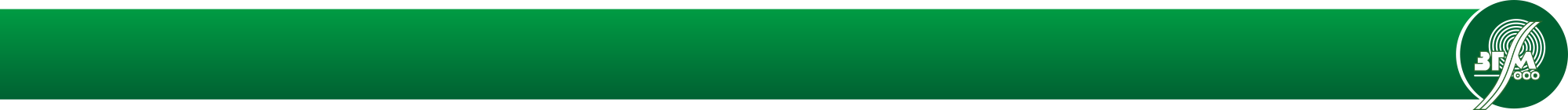 География потребителей продукции Абрис®
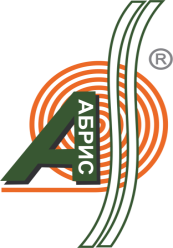 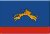 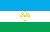 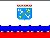 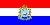 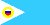 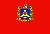 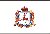 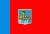 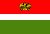 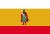 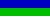 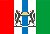 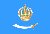 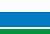 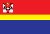 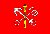 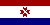 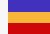 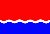 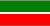 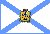 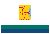 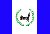 Более 70 регионов России,
а также страны Ближнего и Дальнего Зарубежья
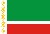 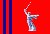 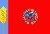 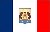 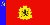 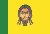 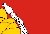 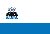 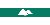 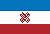 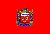 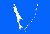 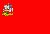 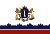 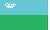 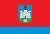 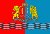 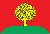 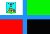 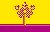 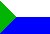 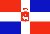 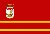 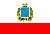 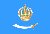 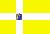 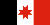 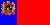 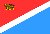 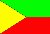 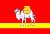 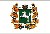 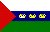 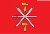 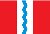 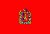 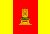 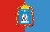 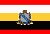 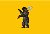 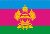 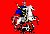 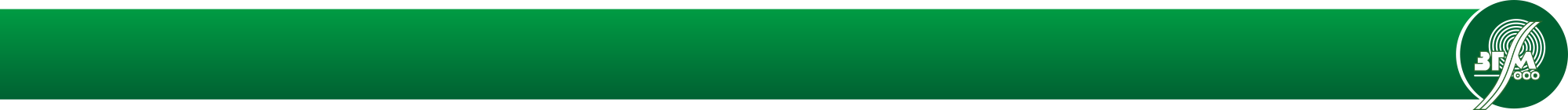 Научно-технический центр завода герметизирующих материалов
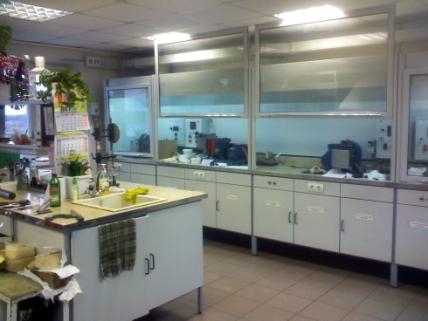 Задачи НТЦ:

разработка современных герметизирующих материалов и технологий герметизации; 

усовершенствование  производственных процессов предприятия;

доработка существующих серийных материалов под специальные требования заказчиков.
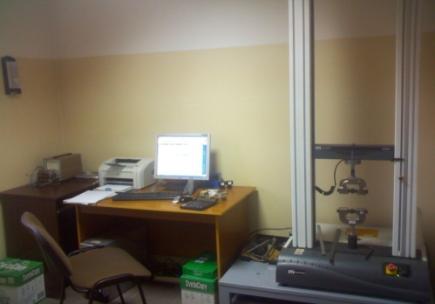 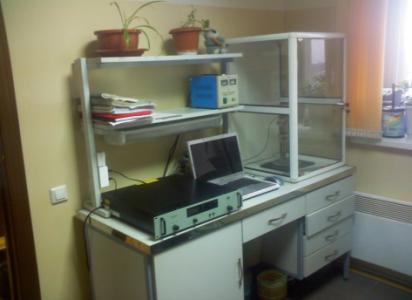 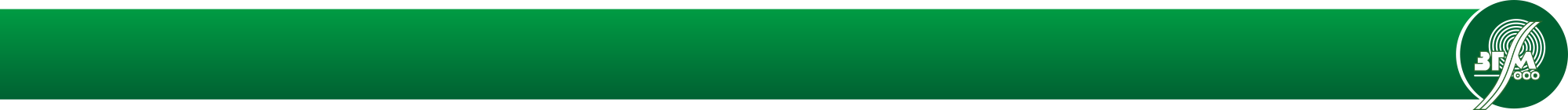 ООО «Завод герметизирующих материалов»
Ассортиментный ряд
ЛЕНТЫ
БРИКЕТЫ
ШНУРЫ
ФАЙЛ-ПАКЕТЫ
ДЕТАЛИ
МАСТИКИ
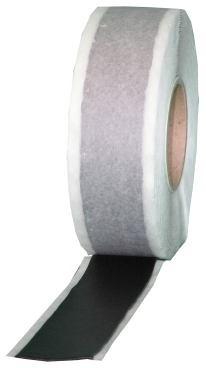 Армирующие покрытия:
нетканое полотно;
фольга;
фольгоизолон;
металлизированная плёнка;
изолон;
пэком;
пвх;
гофрированная фольга;
внутр.армирование – оцинкованная сталь
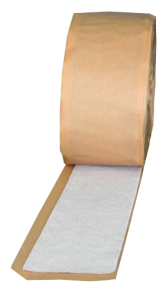 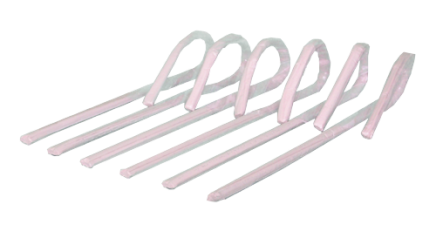 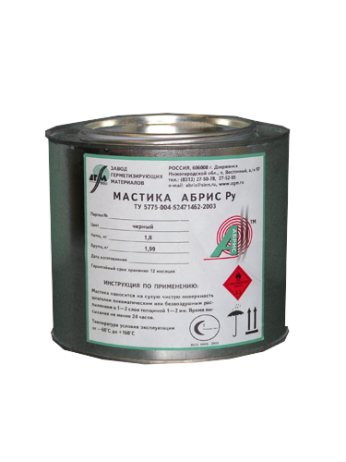 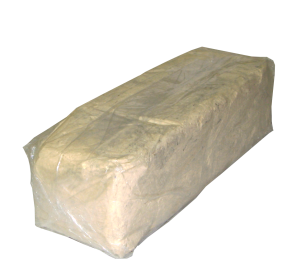 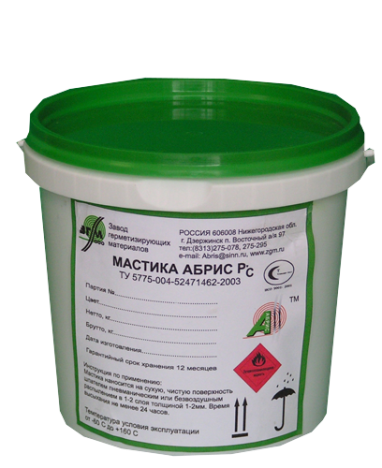 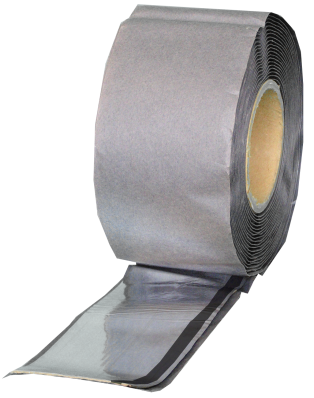 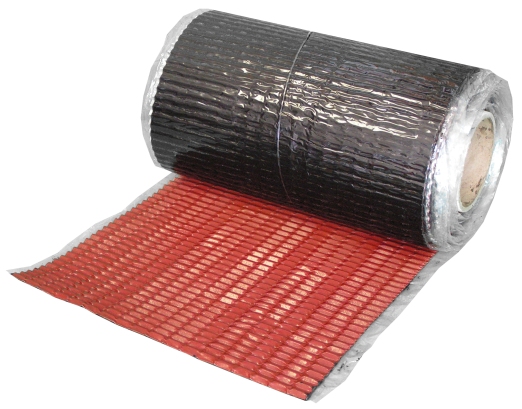 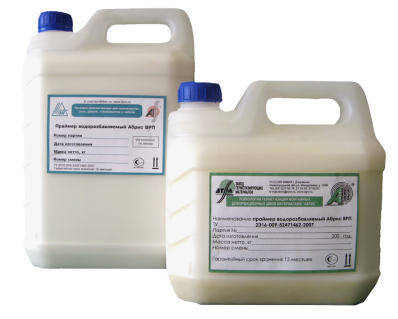 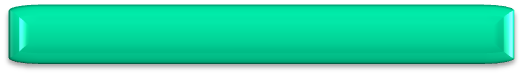 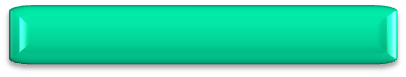 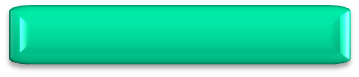 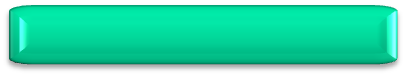 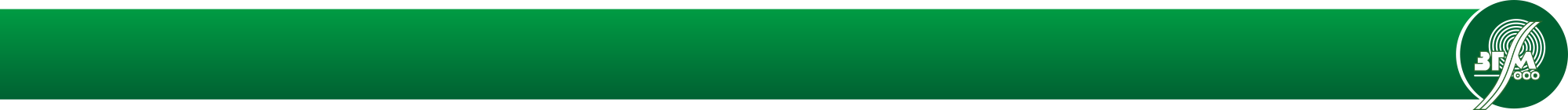 ООО «Завод герметизирующих материалов»
Главная цель Политики  ООО «ЗГМ» в области качества продукции – выпуск качественной продукции, соответствующей всем требованиям потребителя.
Система качества
Управление качеством
Обеспечение качества
Улучшение качества
Разработка и проектирование продукции
Подготовка и разработка производственных процессов
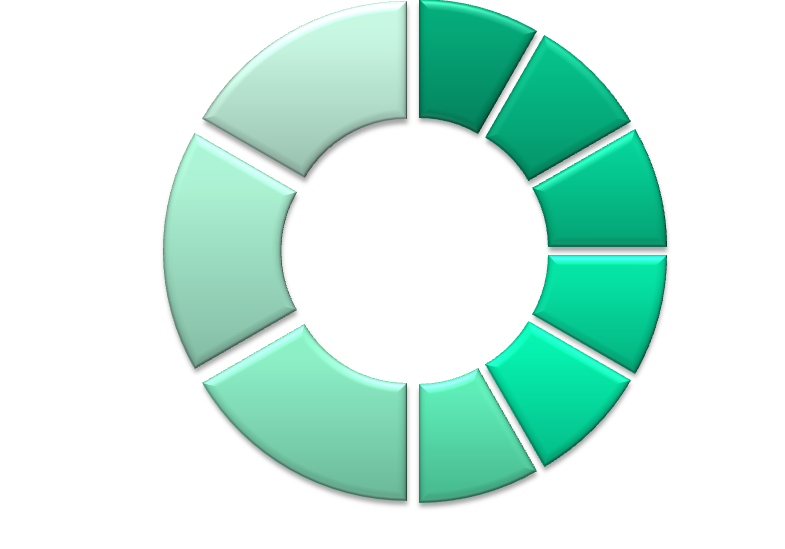 Маркетинг, поиск и изучение рынка
Материально-техническое снабжение
Сфера производства
Техническое сопровождение
Производство продукции
Сфера обращения и потребления
Контроль и проведение испытаний
Реализация и распределение
Упаковка и хранение
- Начало процесса
Подтверждено сертификатом соответствия
ГОСТ Р ИСО 9001-2015 (ISO 9001:2011)
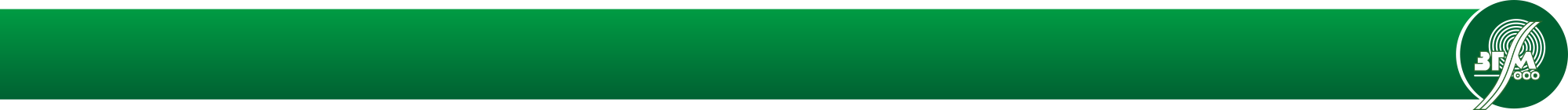 ООО «Завод герметизирующих материалов»
Функциональные характеристики герметизирующих  материалов Абрис®
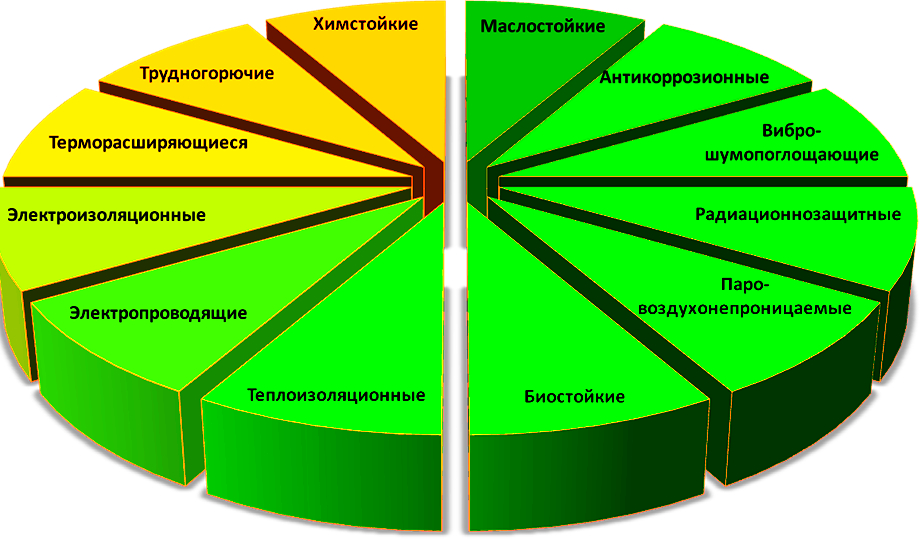 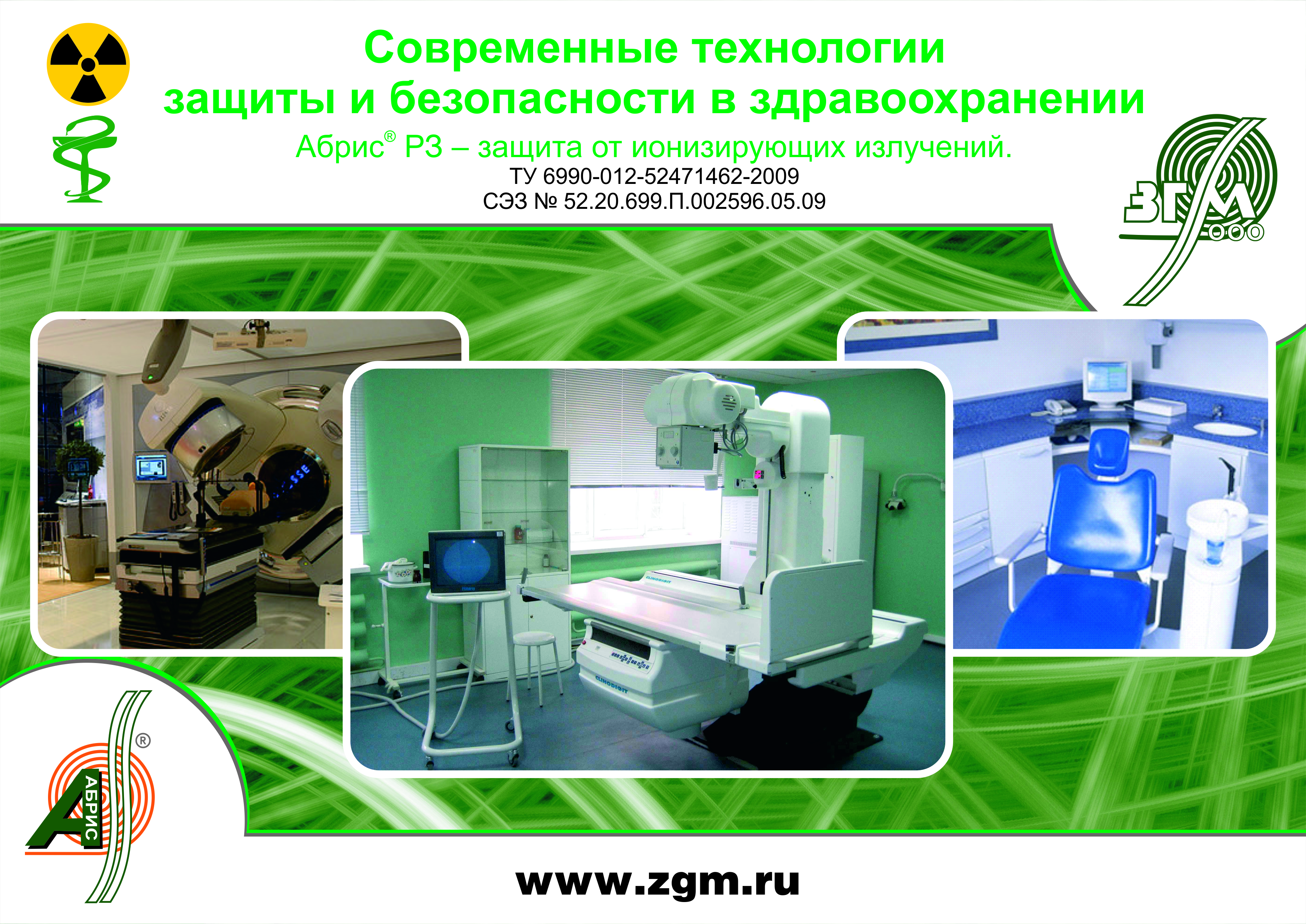 Материал радиационно-защитный Абрис® РЗ
Назначение
 Свойства материала Абрис® РЗ
 Технология применения материала Абрис® РЗ
 Преимущества материала Абрис® РЗ
 Разрешительная документация 
 Объекты применения материала Абрис® РЗ
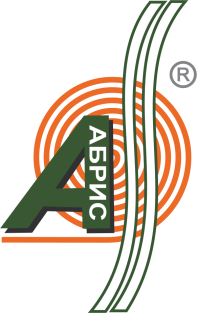 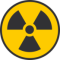 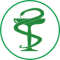 Назначение  радиационно-защитного материала 
Абрис® РЗ
1. Защита радиационной техники медицинского и промышленного назначения
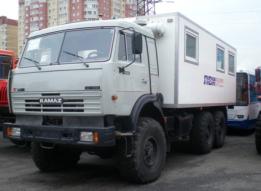 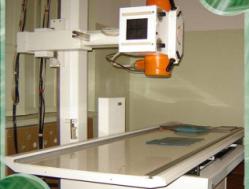 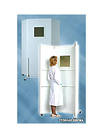 2. Защита конструкций зданий и сооружений от ионизирующего излучения
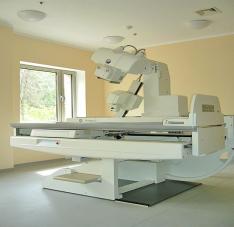 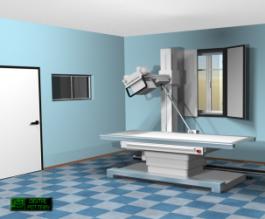 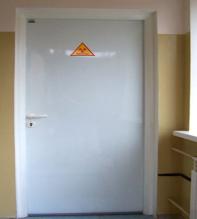 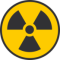 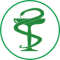 Свойства  радиационно-защитного материала 
Абрис® РЗ
Материал Абрис® РЗ обладает:
   ● радиационно-защитными свойствами; 
   ● гидроизолирующими свойствами;
   ●  пароизоляционными свойствами; 
   ● высокой физической стабильностью. 
   ● звукоизоляционными свойствами.
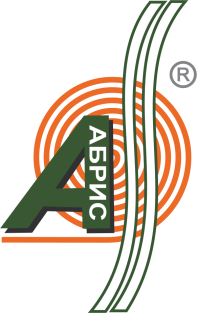 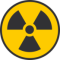 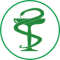 Материал радиационно-защитный Абрис® РЗ
ТУ 6990-012-52471462-2009
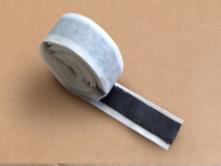 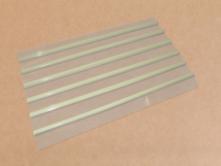 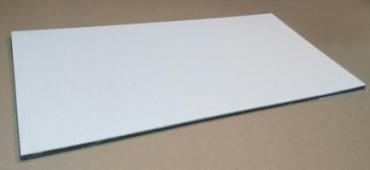 Абрис® РЗск –ЛБ
(самоклеящаяся радиационно-защитная лента)
Абрис® РЗск-Ш
(самоклеящийся радиационно-защитный шнур)
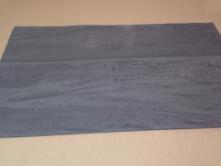 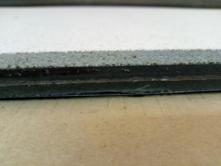 Баритовая панель Абрис
Абрис® РЗтп –ДБ
(радиационно-защитная термопластичная деталь)
Баритовая панель Абрис (армированная свинцовым листом)
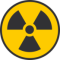 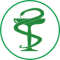 Классификация материала Абрис® РЗ
по внешнему виду
Детали
Комбинированные детали
Абрис® РЗ
Ленты
Мастика
Шнуры
Типы материалов:
 Самоклеящийся;
 Несамоклеящийся, под механическое крепление;
 Термопластичный;
 Резиновый;
 Пастообразный.
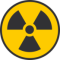 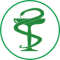 Классификация материала Абрис® РЗ
               по типу наполнителя
Абрис® РЗ
Барито-наполненный материал
Исп. 01
Свинцово-наполненный материал
Исп. 02
Перспективные
наполнители:
Вольфрам, олово, бор,  полиэтилен и др.
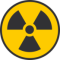 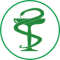 Технология радиационной защиты материалами Абрис РЗ ®
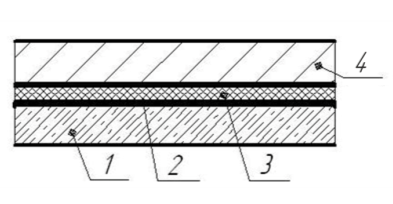 Схема типовой конструкции защиты на основе материала Абрис® РЗ
1-  строительная конструкция;
2 - праймер Абрис® ВРП;
3 – материал Абрис® РЗ;
4 – отделочная панель.
Требуемая толщина защитного покрытия  обеспечивается: 
 - набором деталей, наносимых послойно друг на друга, склеиваемых за счет  самоклеящихся свойств модификации Абрис® РЗСК 
 - либо за счет механического крепления модификации Абрис® РЗтп
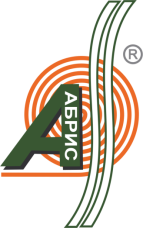 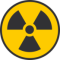 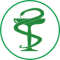 Технологии  радиационной защиты материаламисерии Абрис® РЗ
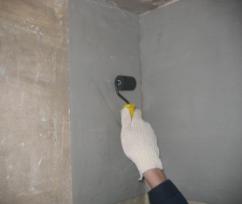 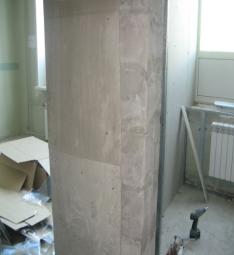 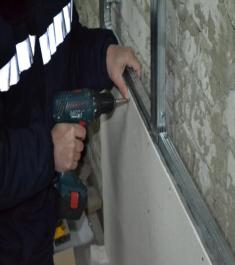 Технология защиты термопластичным материалом Абрис® РЗтп
Технология защиты самоклеящимся материалом Абрис® РЗск
Технология защиты материалом Абрис® РЗ (Баритовая панель)
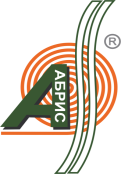 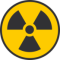 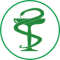 Технология  монтажа покрытия  внутреннего помещения самоклеящимся радиационно-защитным материалом Абрис® РЗск
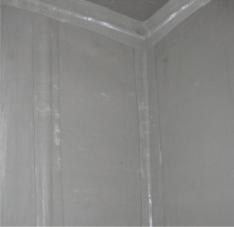 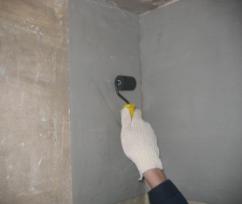 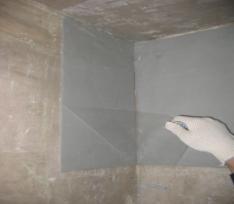 Самоклеящуюся деталь Абрис® РЗск01-ДБ нанести на очищенную, праймированную  поверхность , удалив с детали антиадгезионную пленку. 
Прикатать деталь прикаточным роликом по оставшемуся антиадгезионному слою.
Аналогично нанести последующие детали, накладывая их встык друг на друга, не допуская зазоров.
Приступить к монтажу фальш-стены и отделочным работам непосредственно после завершения изоляционных работ.
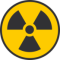 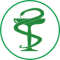 Монтаж радиационно-защитного покрытия  внутренних помещений материалом Абрис РЗск
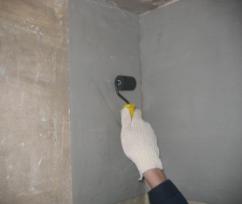 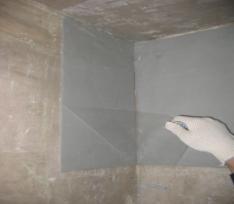 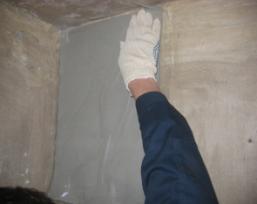 Фото 1                                                    фото 2
Фото 3
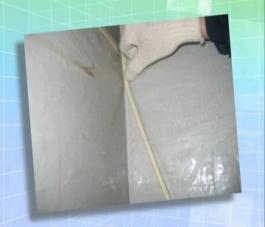 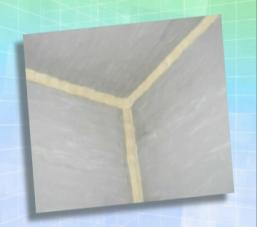 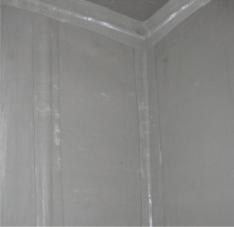 Фото 4                                                  фото 5                                     фото 6
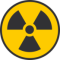 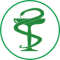 Технология монтажа покрытия  внутреннего помещения термопластичным радиационно-защитным материалом Абрис® РЗтп
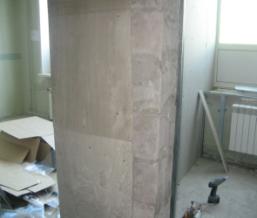 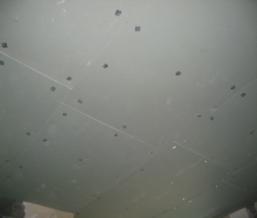 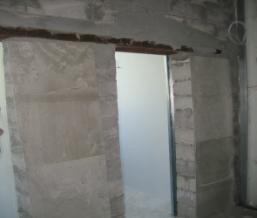 Термопластичную деталь Абрис® РЗтп01-ДБ наложить на очищенную поверхность, без нанесения праймера и закрепить механическим способом (анкерными болтами) или металлическими дюбелями  с применением шайб диаметром не менее 50 мм.
Проложить шнур Абрис® РЗск01- Ш по краю после крепления первой детали до накладки следующей.   
Разровнять шнур в месте стыка деталей с помощью прикаточного ролика.
Приступить к монтажу фальш-стены и отделочным работам непосредственно после завершения изоляционных работ
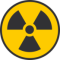 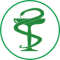 Монтаж радиационно-защитного покрытия  внутренних помещений материалом Абрис РЗтп
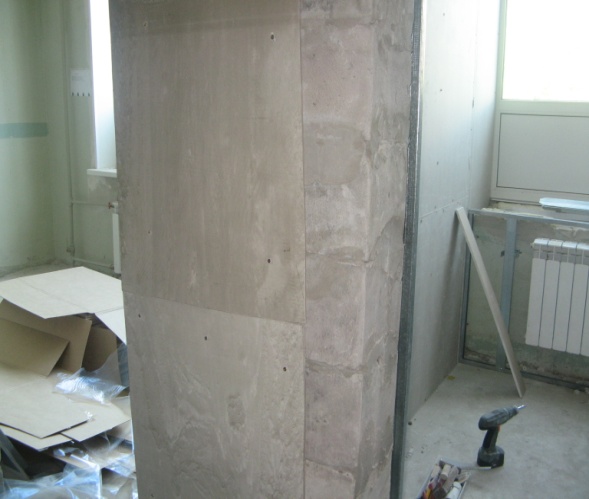 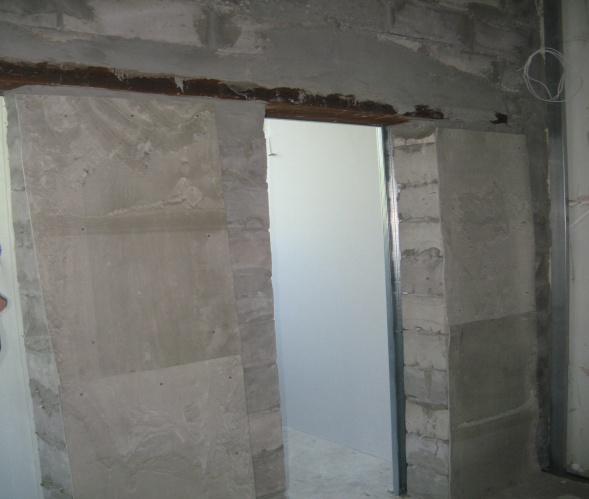 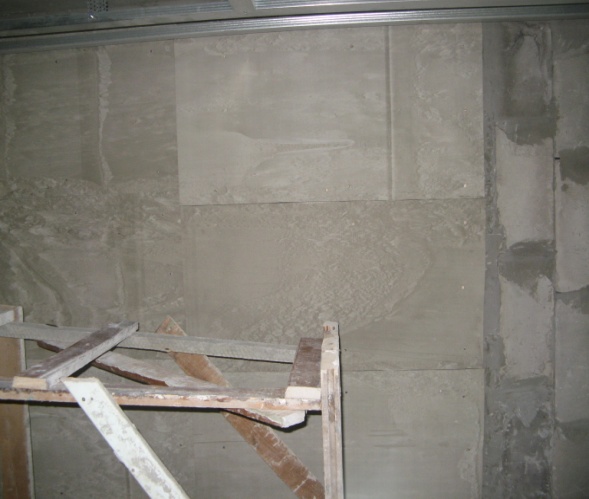 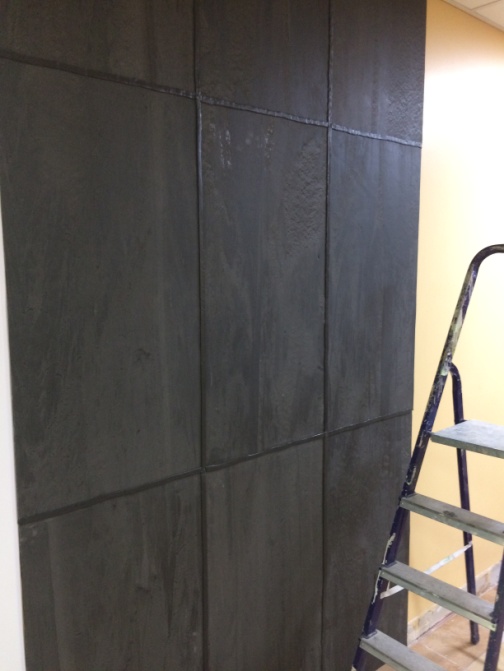 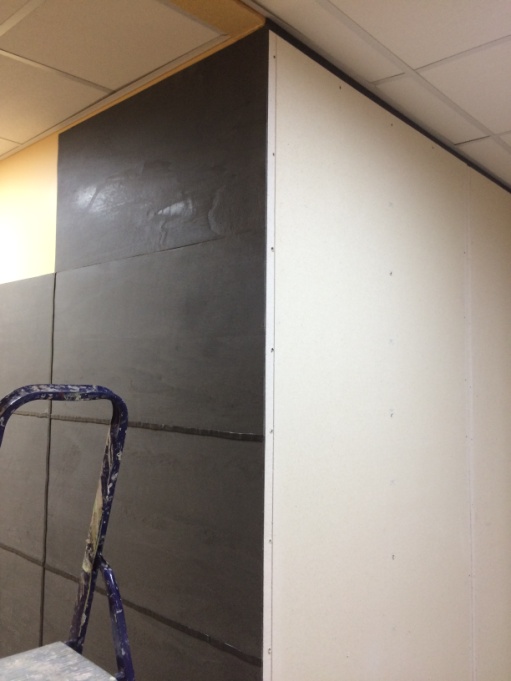 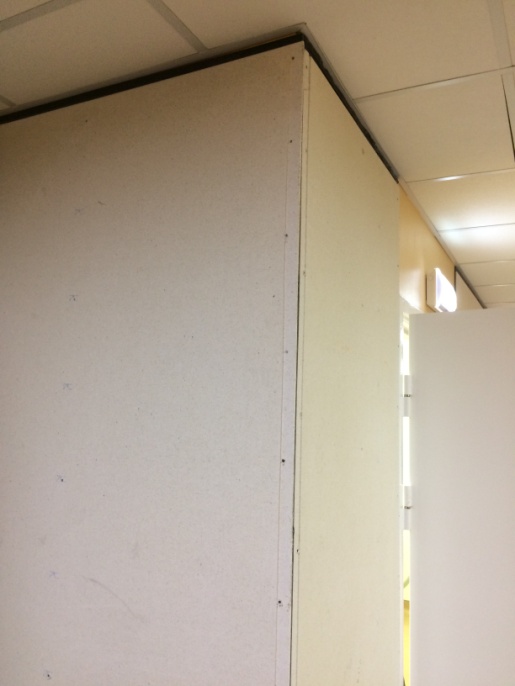 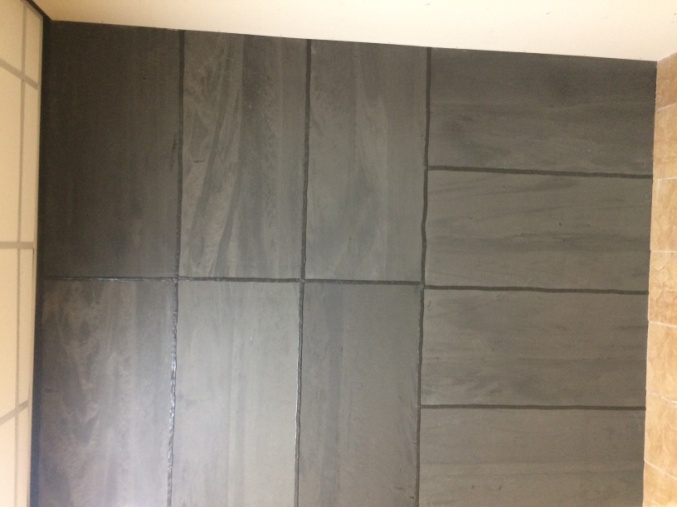 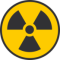 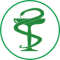 Технология монтажа покрытия  внутреннего помещения радиационно-защитным материалом Баритовая панель Абрис
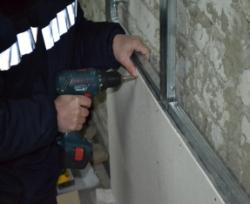 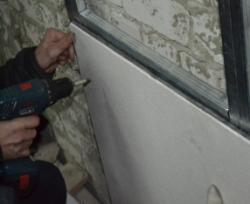 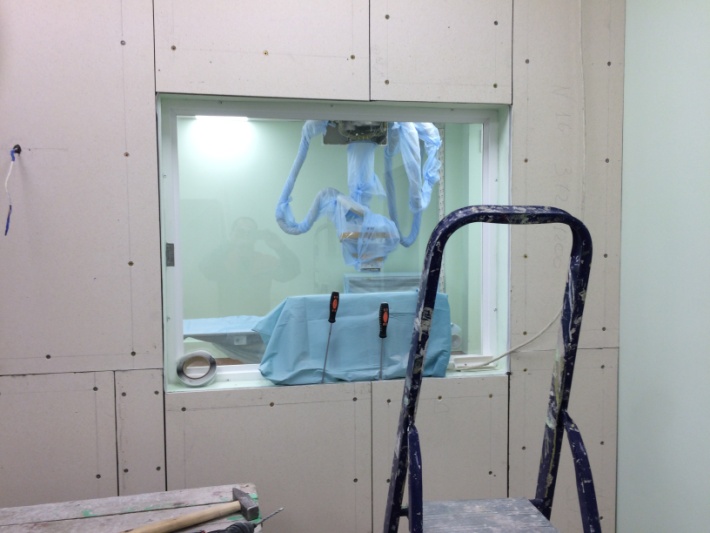 Для монтажа Баритовых панелей используются металлический профиль и кронштейны для гипсокартона.
Панели могут крепиться как в поперечном, так и в продольном направлениях, для крепления панелей к каркасу используют системные крепежные элементы (шурупы).
При облицовке стен Баритовыми панелями Абрис, каждая панель по периметру прокладывается лентой Абрис® РЗск-01-ЛБ (перед нанесением ленты требуется обеспылить торцы панели при помощи кисти или ветоши)  затем в стык монтируется следующая панель.
Поверхность панелей пригодна под различную отделку: облицовку керамической плиткой, окраску, декоративное оштукатуривание.
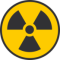 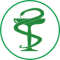 Монтаж радиационно-защитного покрытия  внутренних помещений материалом Абрис РЗ(баритовая панель)
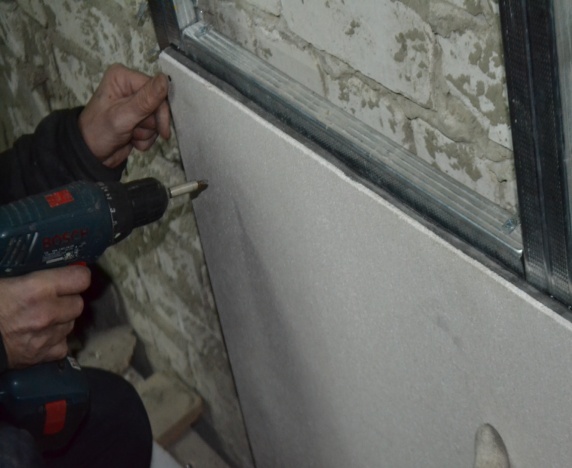 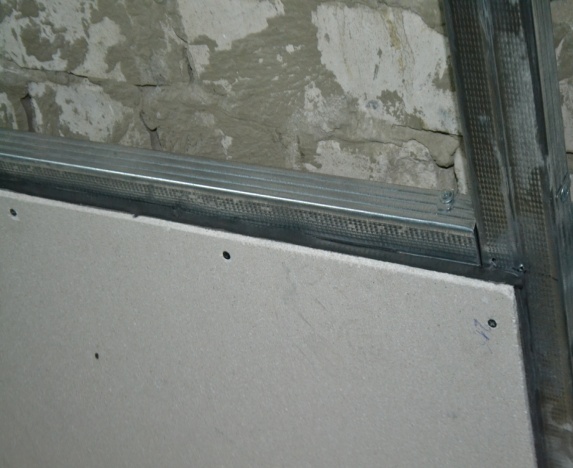 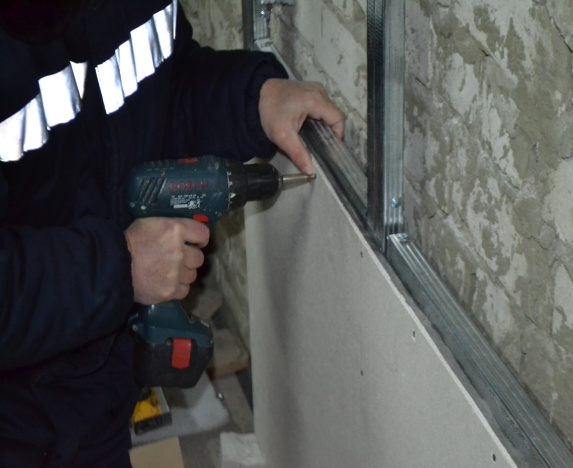 Фото 1                                               фото 2
Фото 3
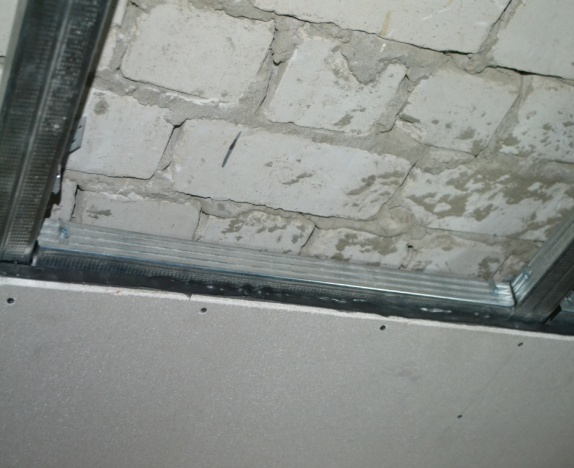 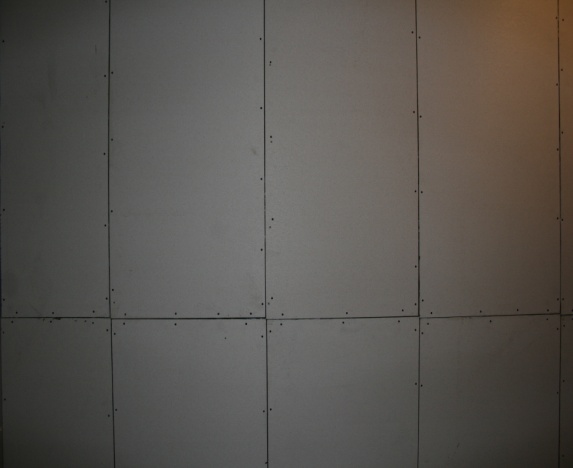 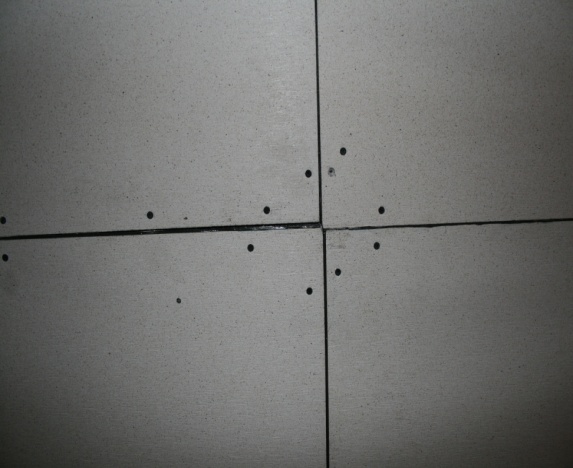 Фото 4                                                  фото 5                                     фото 6
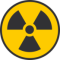 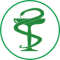 Радиационно-защитные жалюзи Абрис ® РЗ
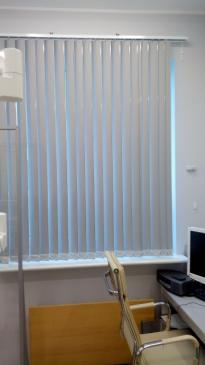 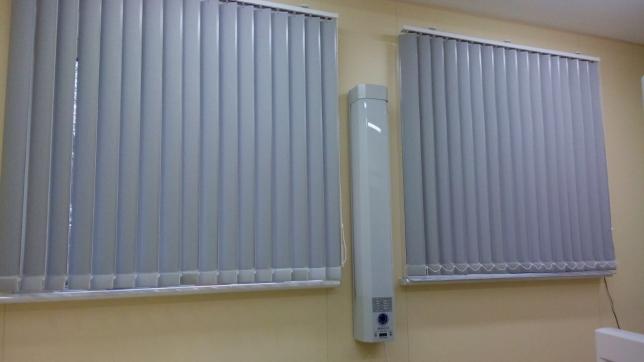 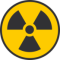 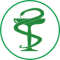 Радиационно-защитные шторки Абрис ® РЗ
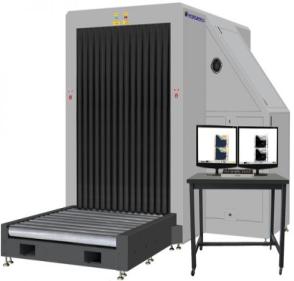 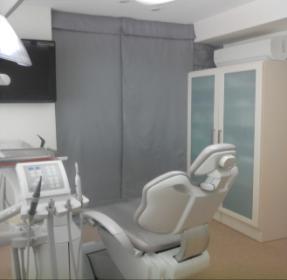 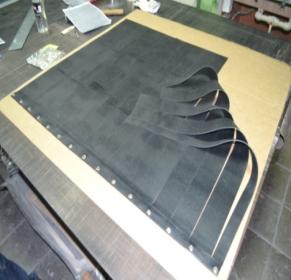 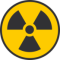 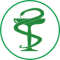 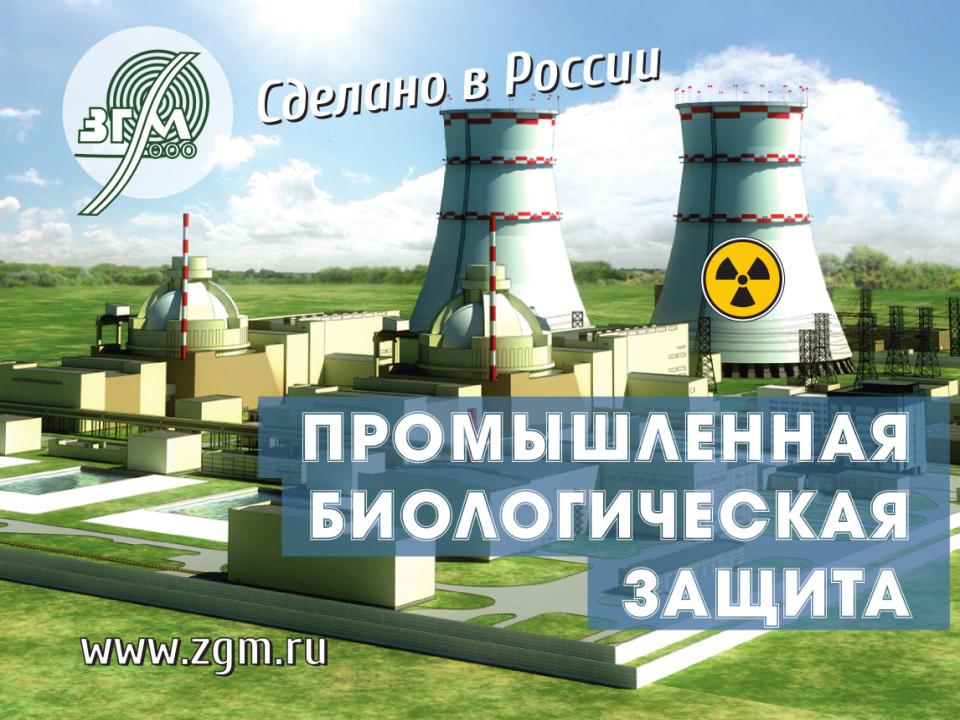 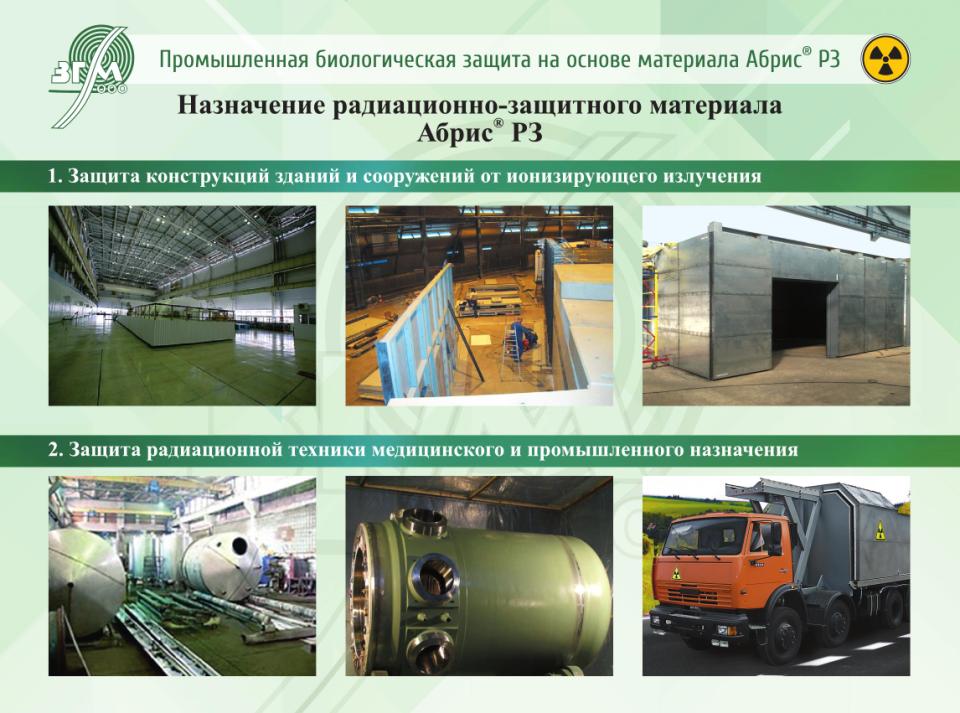 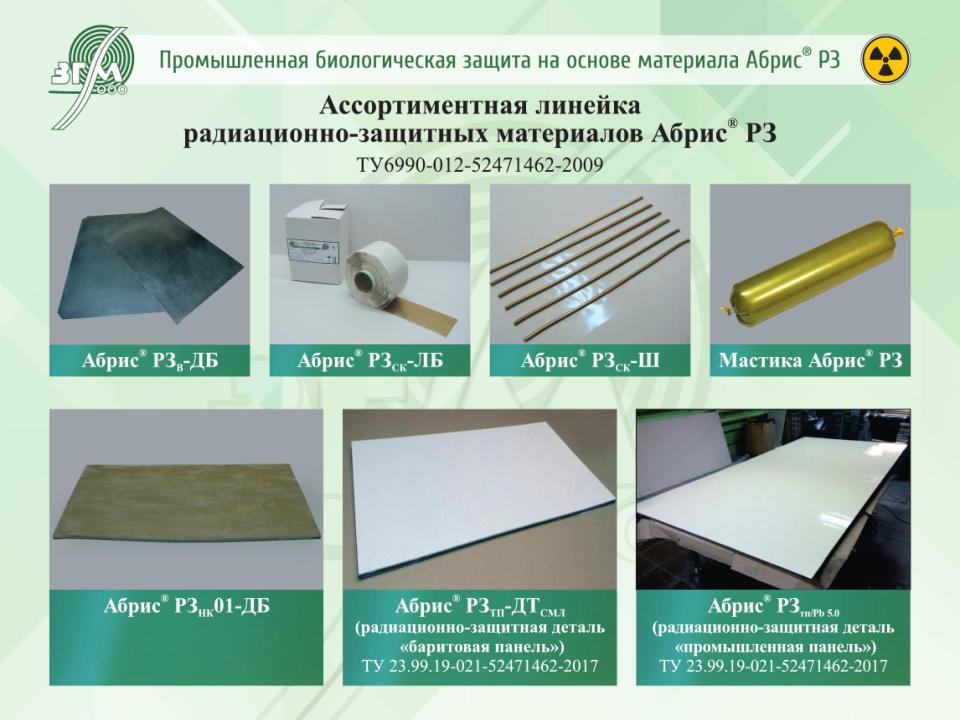 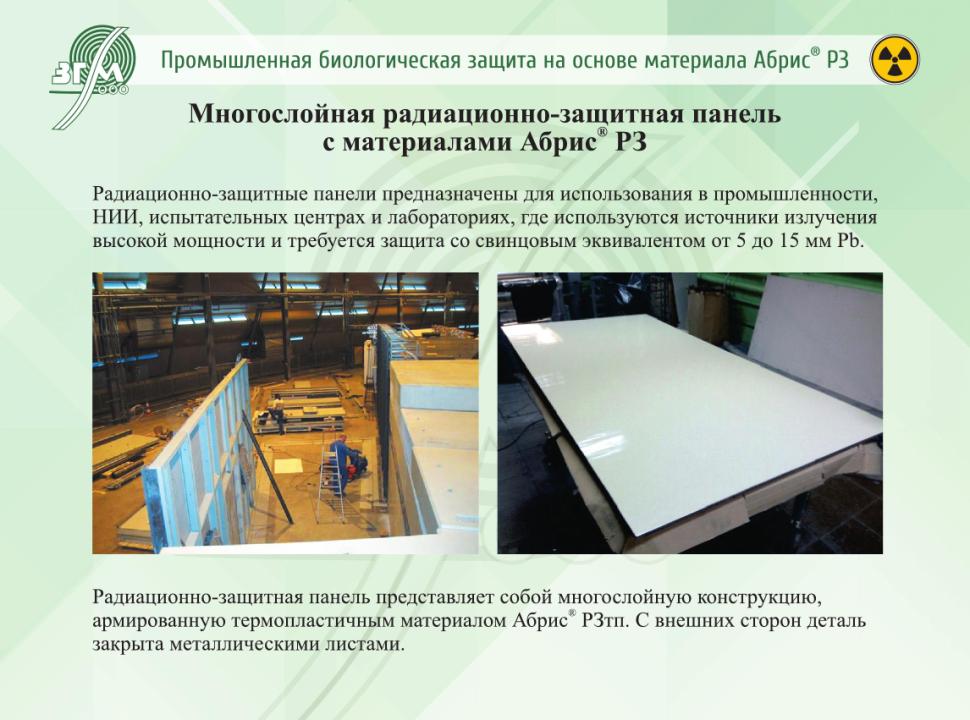 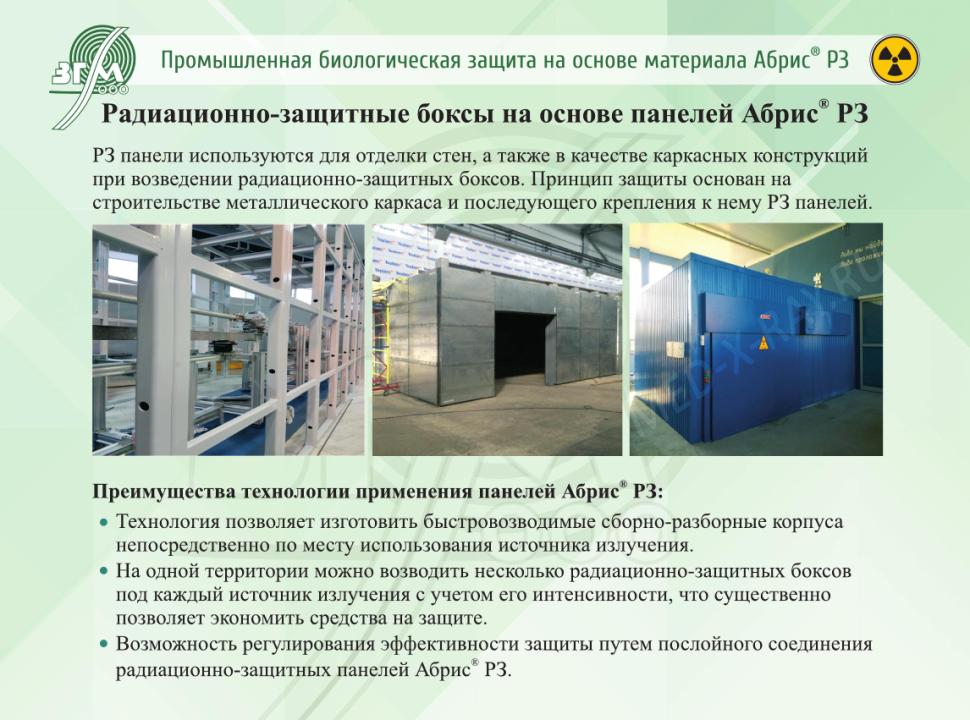 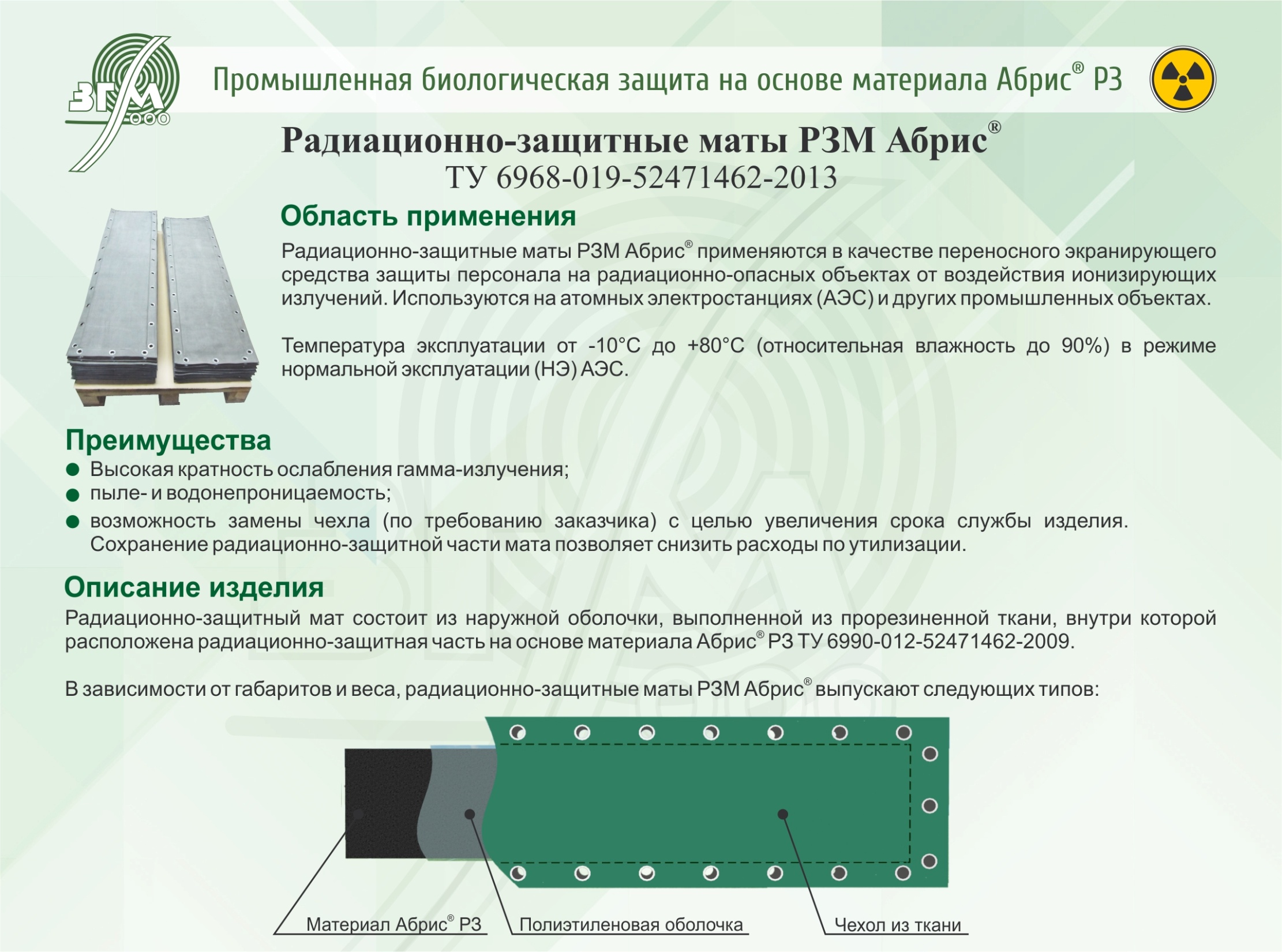 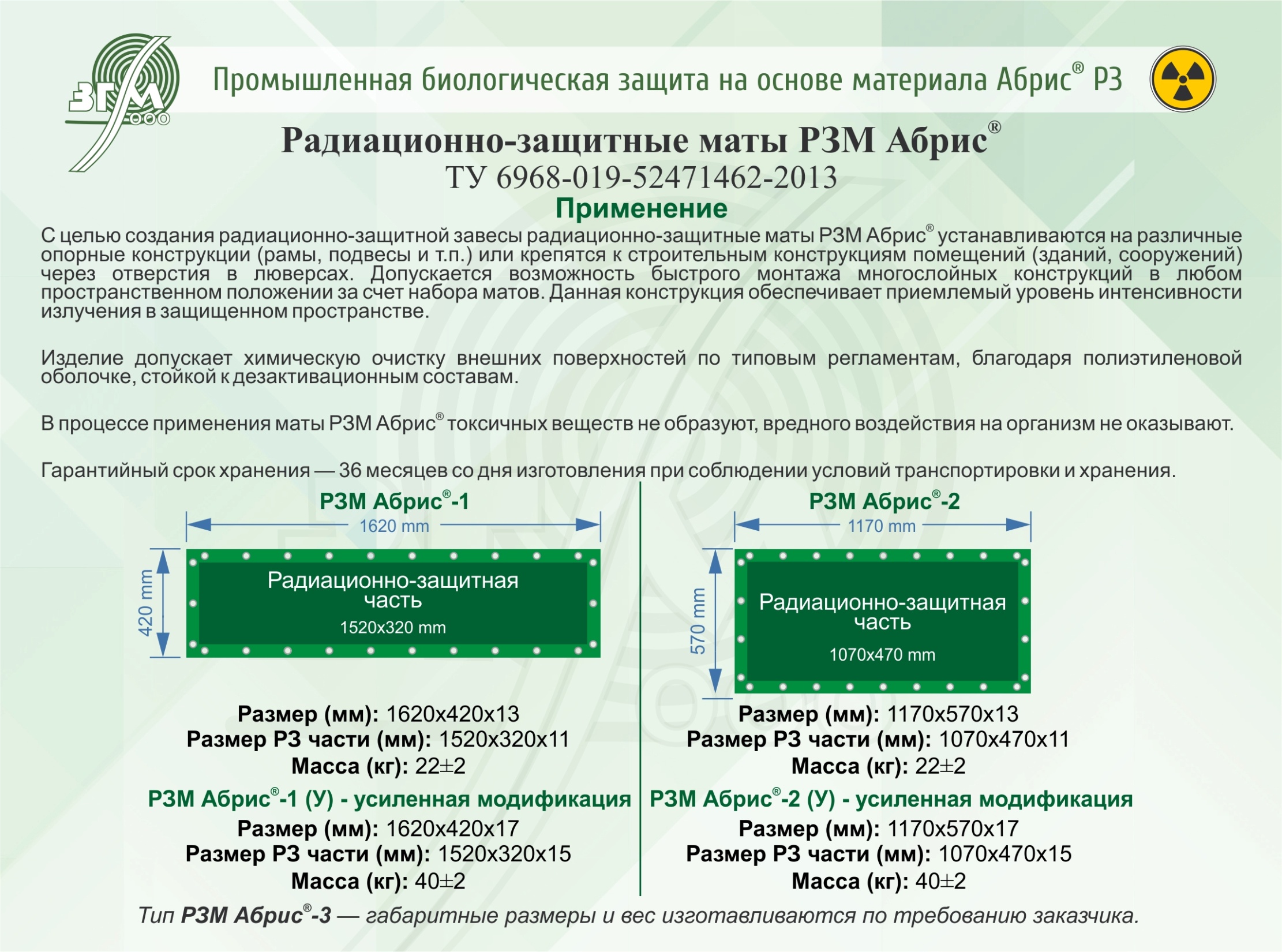 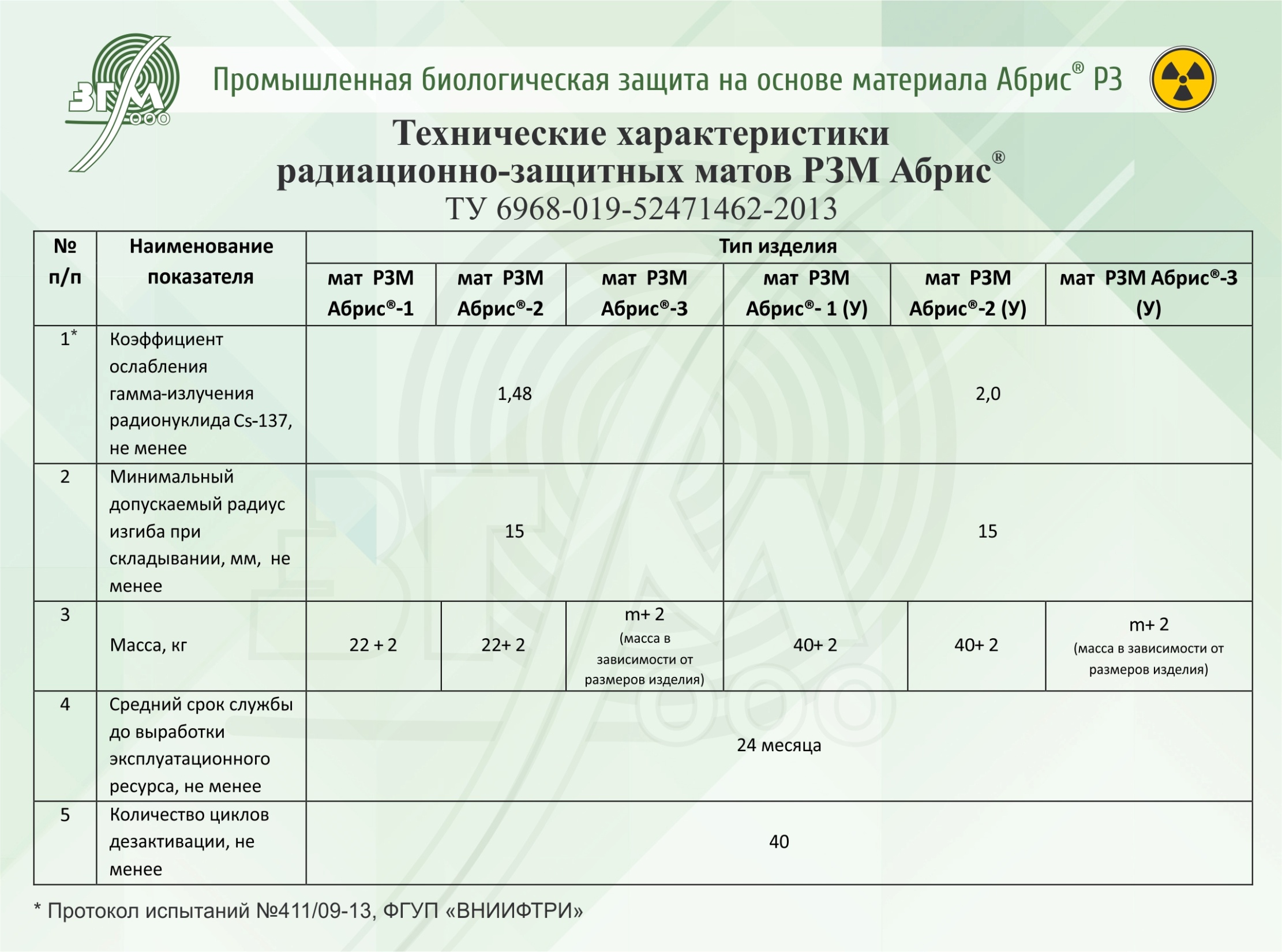 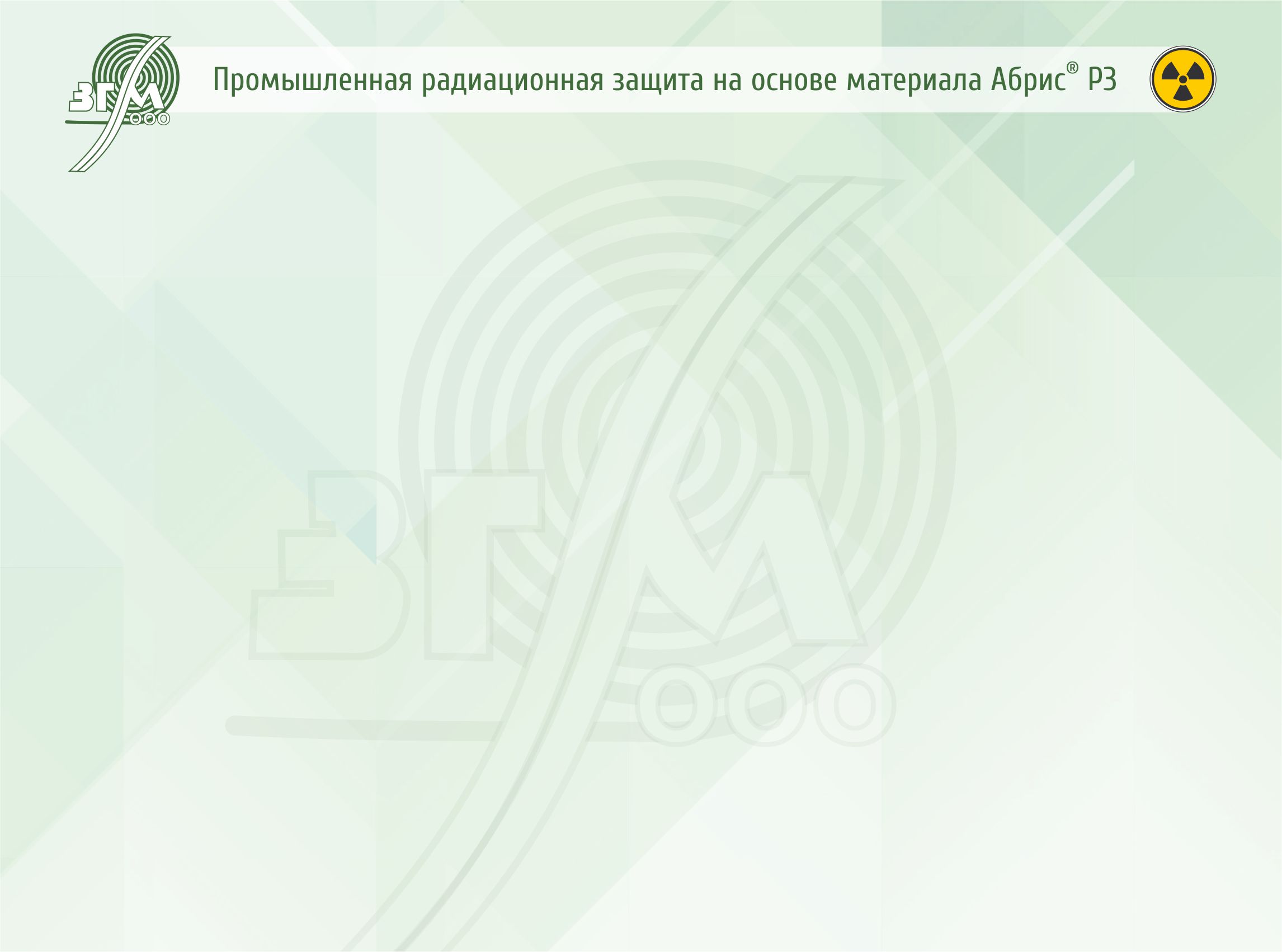 Преимущества  радиационно-защитного материала Абрис РЗ
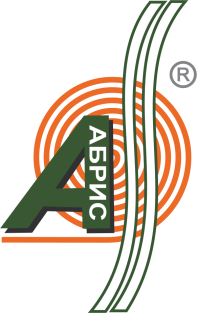 технологичность его нанесения за счет самоклеящихся
    свойств материала;
 надежность герметизации  поверхностей сложной
   конфигурации, криволинейных поверхностей и мест
   примыканий различных  конструктивных элементов
   помещения за счет пласто-эластичных свойств материала;
 возможность регулирования толщины защитного
   покрытия путем послойного наложения
   герметизирующего материала; 
 возможность изготовления материала непосредственно
   требуемого размера по толщине, ширине и длине;
 легкость механической обработки (резки в   размер,     крепления);
 экологическая безопасность.
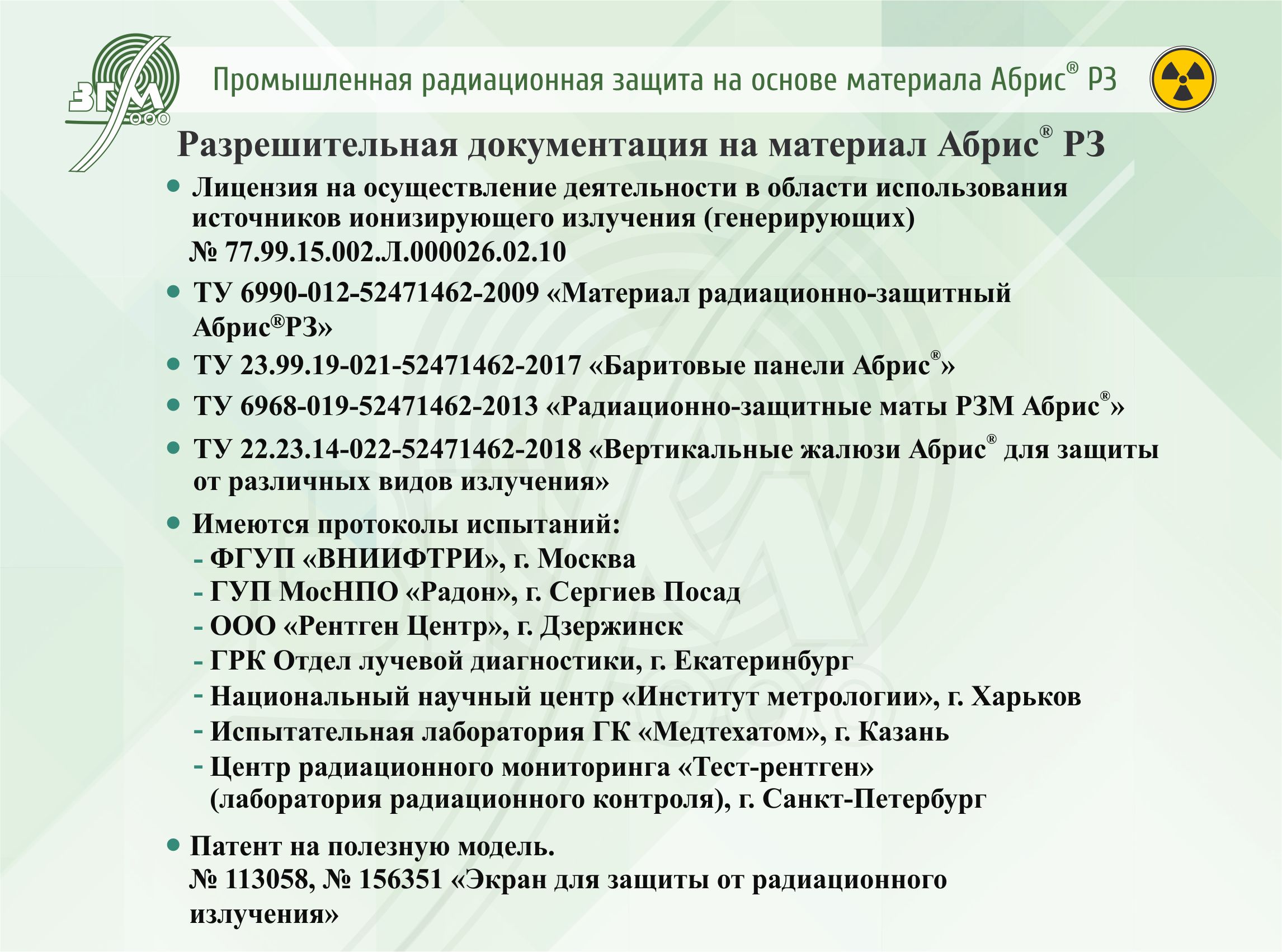 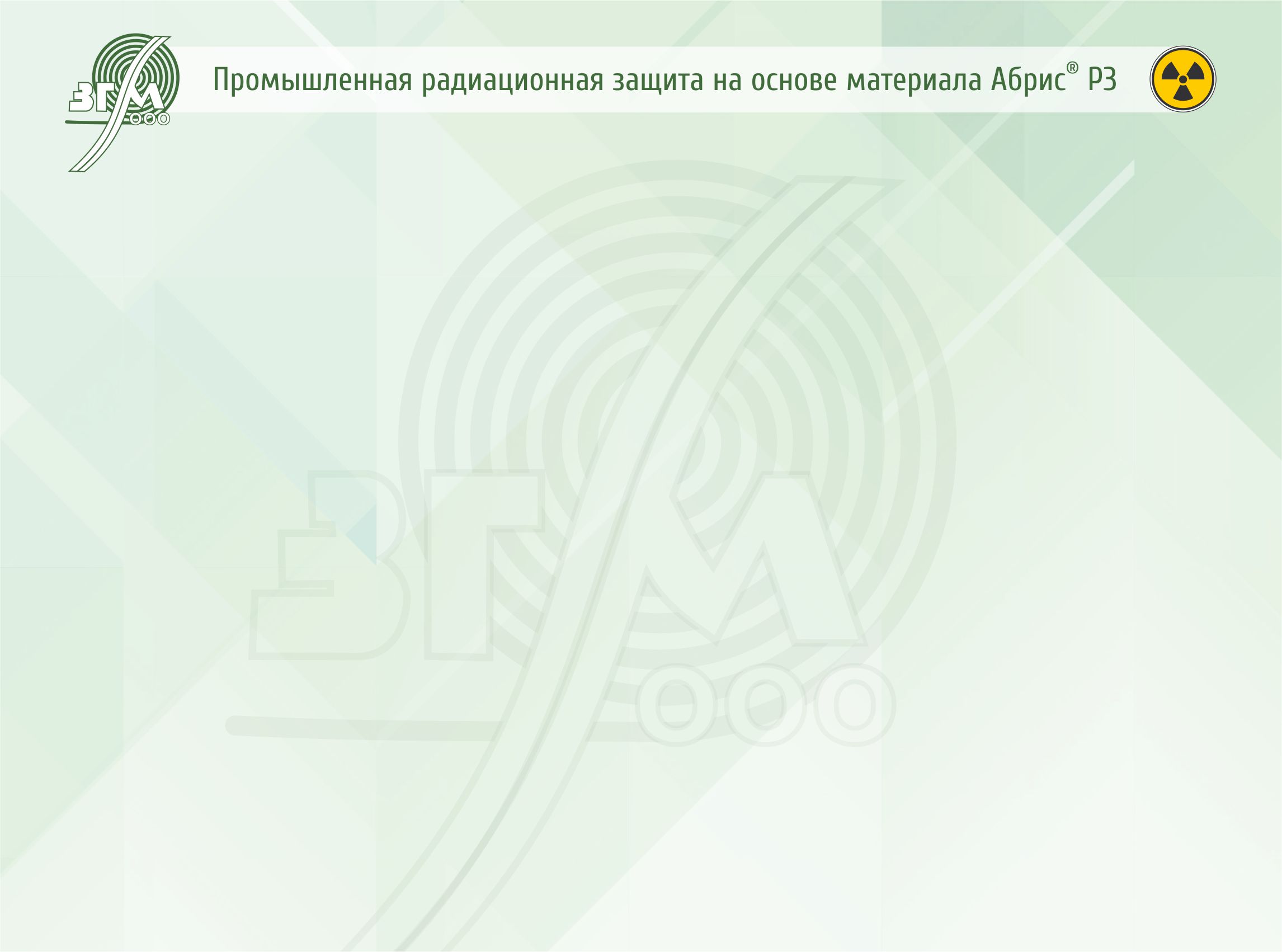 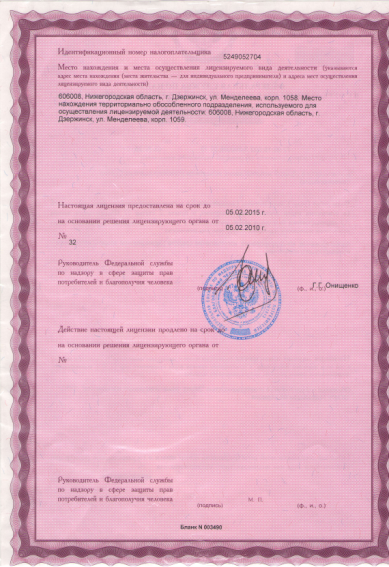 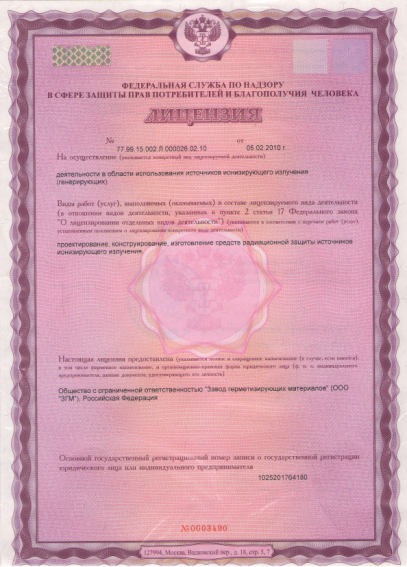 Лицензия на осуществление деятельности в области использования источников ионизирующего излучения (генерирующих) 
№ 77.99.15.002.Л.000026.02.10
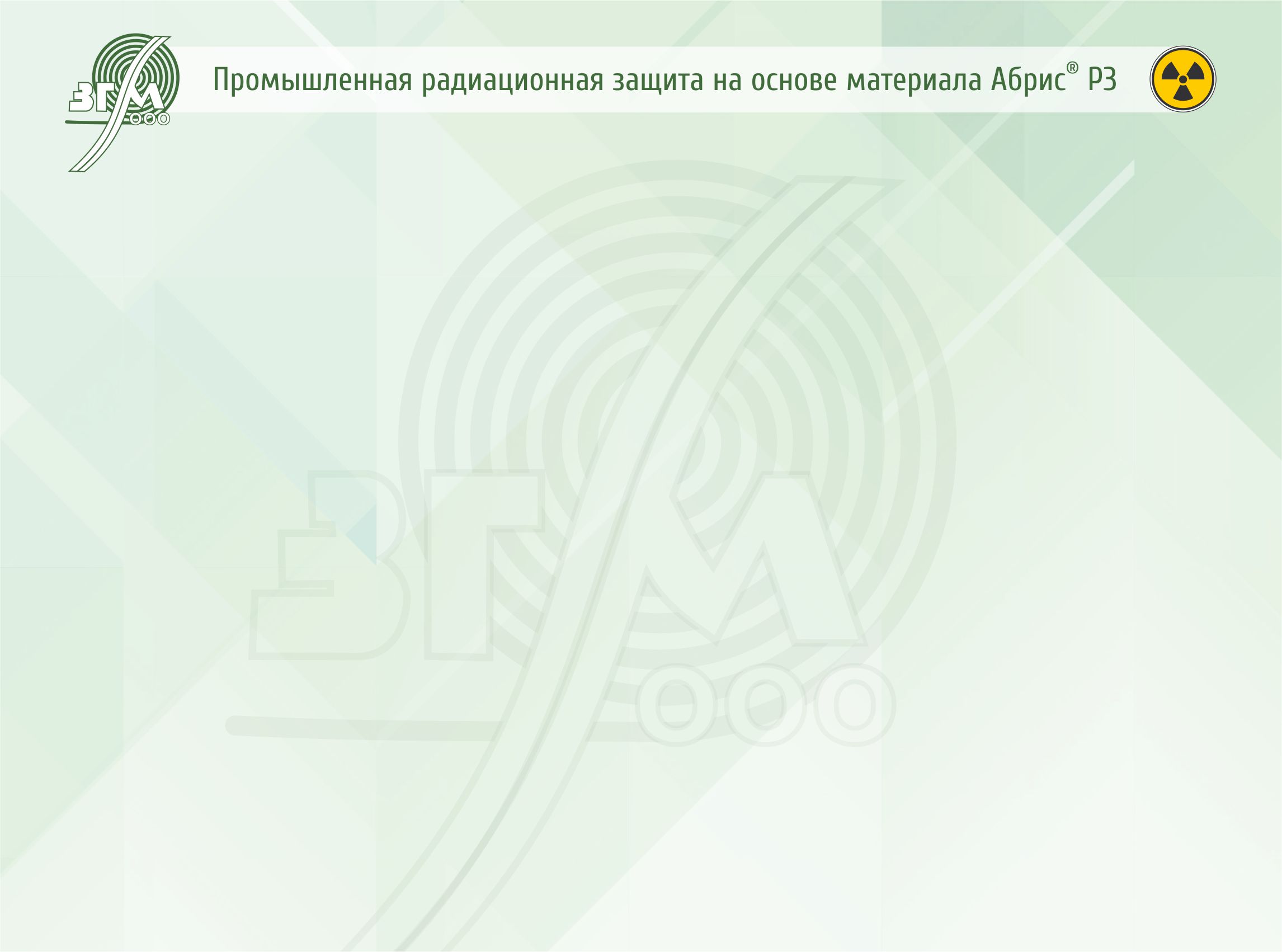 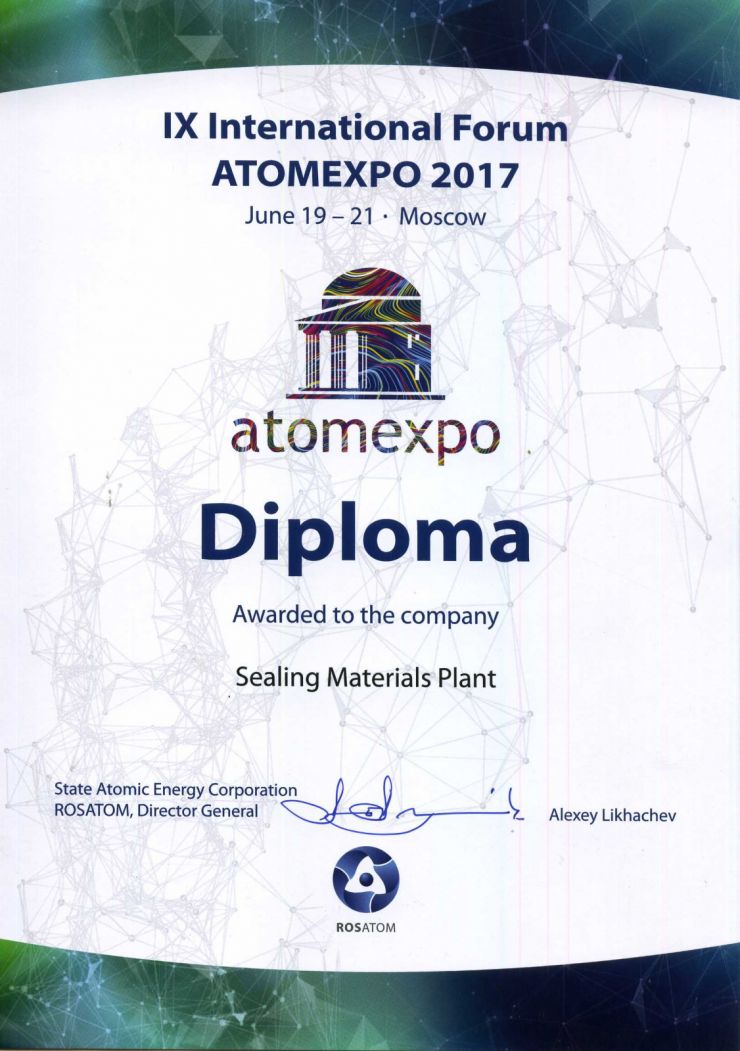 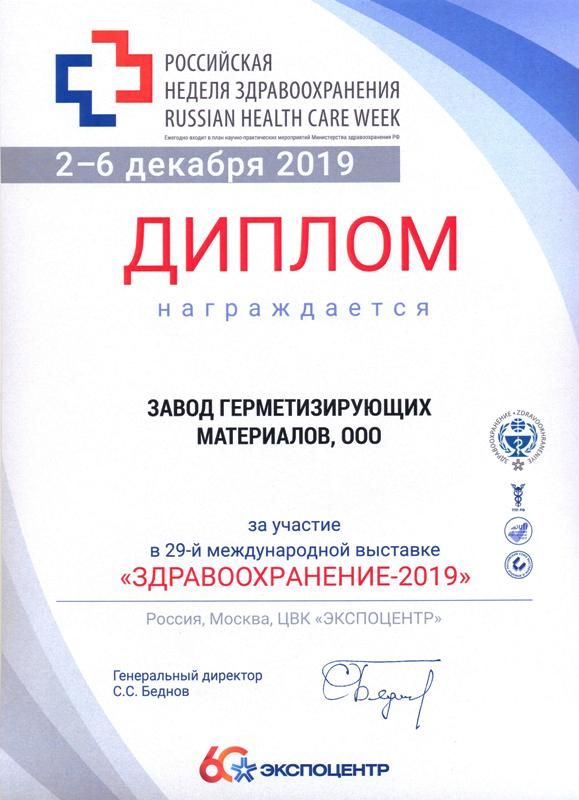 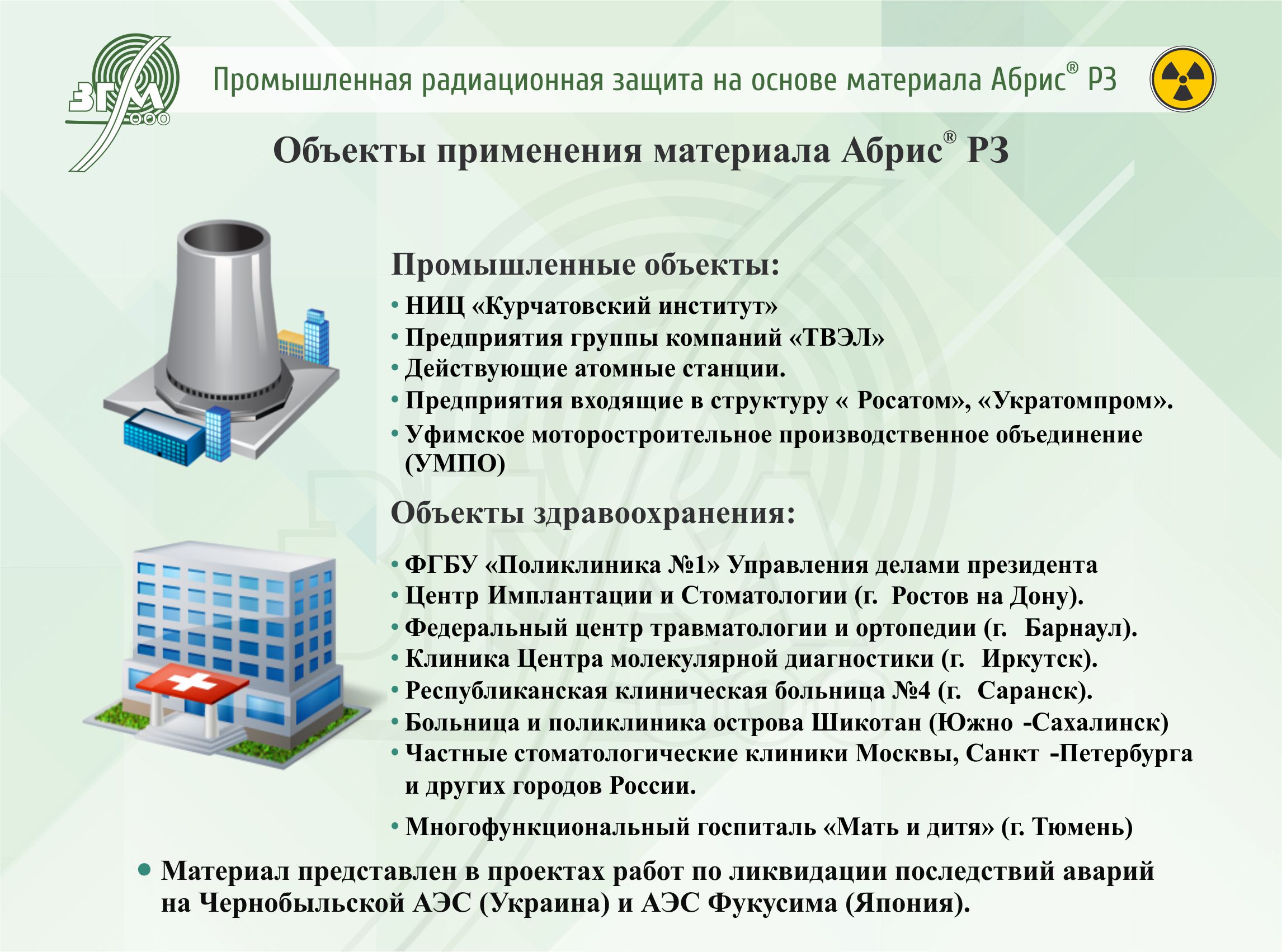 Спасибо за внимание!
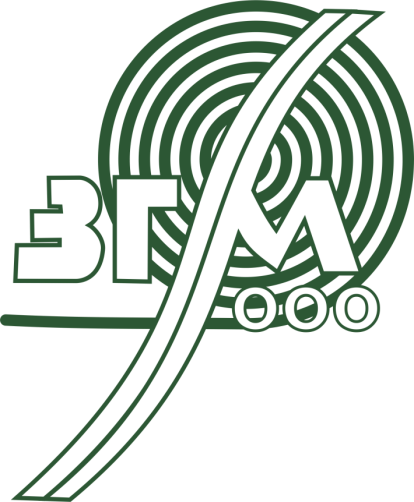 ООО «Завод герметизирующих материалов»
606000, Нижегородская область, г. Дзержинск, ш. Автозаводское, д 55 В
тел./факс (8313) 27-50-78, 27-57-85, (831) 2600-316
e-mail: abris@zgm.ru
youtube.com/zgmvideo
@ooo_zgm
@zgm.ru
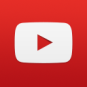 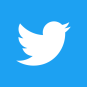 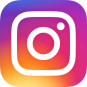 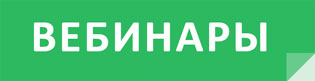 www.zgm.ru